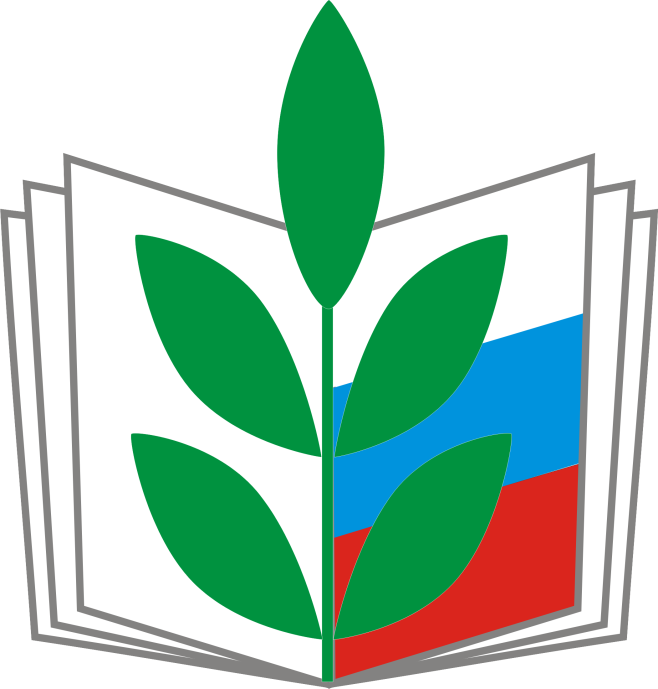 Правовой статус - это совокупность прав и свобод,  трудовых прав, социальных гарантий и компенсаций, ограничений, обязанностей и ответственности, которые установлены законодательством Российской Федерации и законодательством субъектов Российской Федерации.
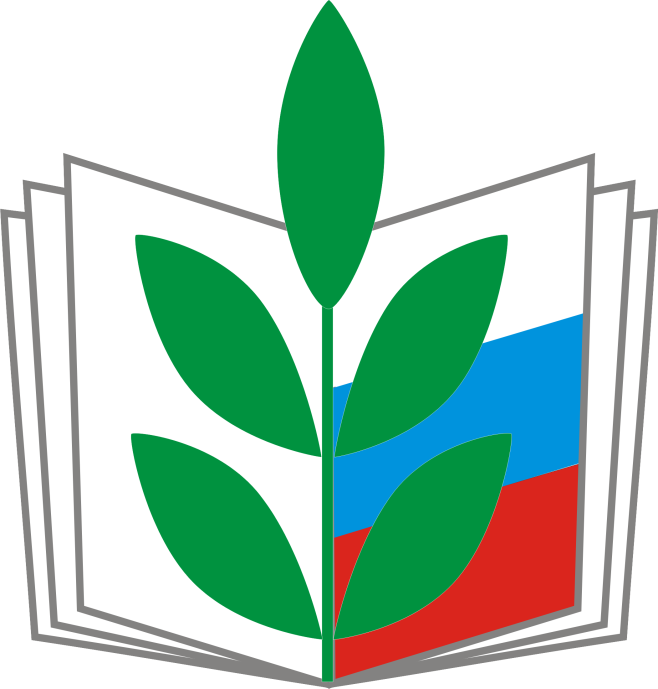 Основные трудовые права и социальные гарантии педагогических работников (статья 47 Федерального закона от 29.12.2012  № 273 -ФЗ «Об образовании в Российской Федерации»):
-право на досрочное назначение страховой  пенсии по старости в связи с педагогической деятельностью;
-право на предоставление компенсации расходов на оплату жилых помещений, отопления и освещения проживающим и работающим на селе и в рабочих поселках, конкретизируемое в субъекте РФ(Законы Челябинской области от 18.12.2014 № 88-ЗО и 89-ЗО);
-ежегодный основной удлиненный оплачиваемый отпуск в зависимости от должности, условий работы(Постановление Правительства РФ от 14 мая 2015 г. № 466 «О ежегодных основных удлиненных оплачиваемых отпусках»);
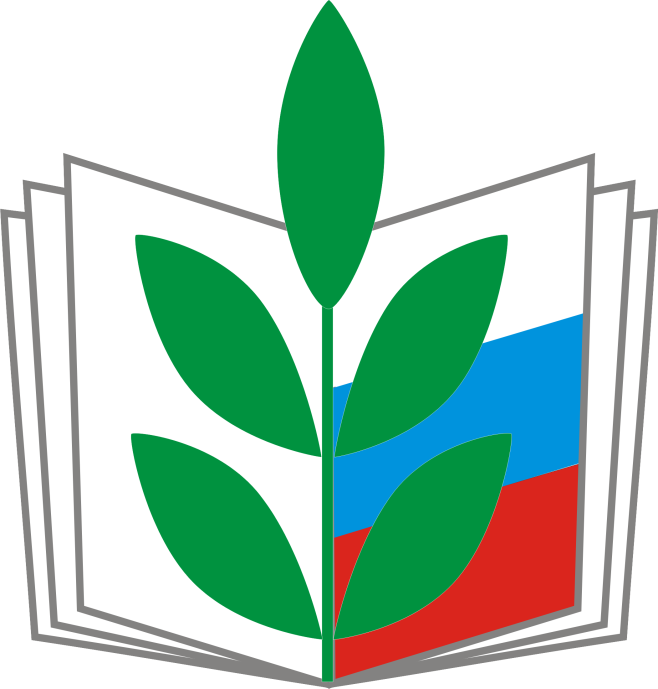 Основные трудовые права и социальные гарантии педагогических работников (статья 47 Федерального закона от 29.12.2012  № 273 -ФЗ «Об образовании в Российской Федерации»):
-право на длительный отпуск сроком до одного года(приказ Минобрнауки России  от 31 мая 2016 года № 644);
-право на дополнительное профессиональное образование по профилю педагогической деятельности не реже чем один раз в три года;
 -сокращенная продолжительность рабочего времени, в т.ч. конкретизация в зависимости от должности и условий работы;
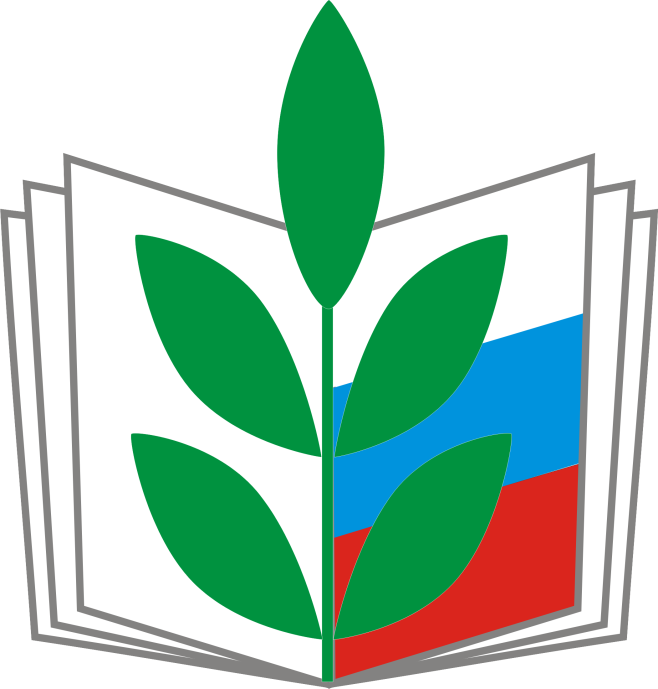 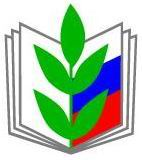 [Speaker Notes: Пункт 3 части 5 статьи 47 Федерального закона № 273-ФЗ определяет право педагогических работников на ежегодный основной удлиненный оплачиваемый отпуск, продолжительность которого определяется Правительством Российской Федерации.
Пункт 5 части 5 статьи 47 Федерального закона № 273-ФЗ определяет право педагогических работников на досрочное назначение трудовой пенсии по старости в порядке, установленном законодательством Российской Федерации.
Частью 8 статьи 47 Федерального закона № 273-ФЗ  установлено, что:  педагогические работники, проживающие и работающие в сельских населенных пунктах, рабочих поселках (поселках городского типа), имеют право на предоставление компенсации расходов на оплату жилых помещений, отопления и освещения. Размер, условия и порядок возмещения расходов, связанных с предоставлением указанных мер социальной поддержки педагогическим работникам федеральных государственных образовательных организаций, устанавливаются Правительством Российской Федерации и обеспечиваются за счет бюджетных ассигнований федерального бюджета, а педагогическим работникам образовательных организаций субъектов Российской Федерации, муниципальных образовательных организаций устанавливаются законодательством субъектов Российской Федерации и обеспечиваются за счет бюджетных ассигнований бюджетов субъектов Российской Федерации.]
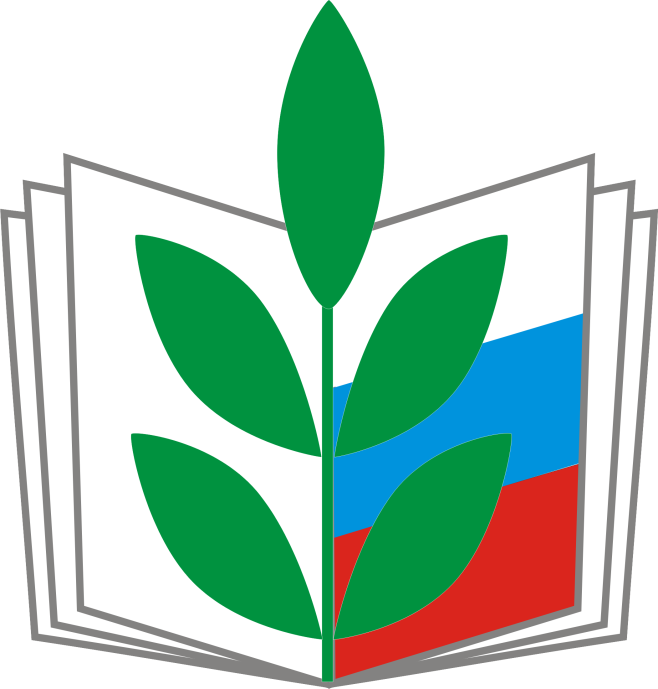 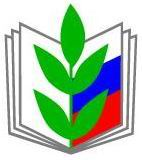 [Speaker Notes: Пункт 3 части 5 статьи 47 Федерального закона № 273-ФЗ определяет право педагогических работников на ежегодный основной удлиненный оплачиваемый отпуск, продолжительность которого определяется Правительством Российской Федерации.
Пункт 5 части 5 статьи 47 Федерального закона № 273-ФЗ определяет право педагогических работников на досрочное назначение трудовой пенсии по старости в порядке, установленном законодательством Российской Федерации.
Частью 8 статьи 47 Федерального закона № 273-ФЗ  установлено, что:  педагогические работники, проживающие и работающие в сельских населенных пунктах, рабочих поселках (поселках городского типа), имеют право на предоставление компенсации расходов на оплату жилых помещений, отопления и освещения. Размер, условия и порядок возмещения расходов, связанных с предоставлением указанных мер социальной поддержки педагогическим работникам федеральных государственных образовательных организаций, устанавливаются Правительством Российской Федерации и обеспечиваются за счет бюджетных ассигнований федерального бюджета, а педагогическим работникам образовательных организаций субъектов Российской Федерации, муниципальных образовательных организаций устанавливаются законодательством субъектов Российской Федерации и обеспечиваются за счет бюджетных ассигнований бюджетов субъектов Российской Федерации.]
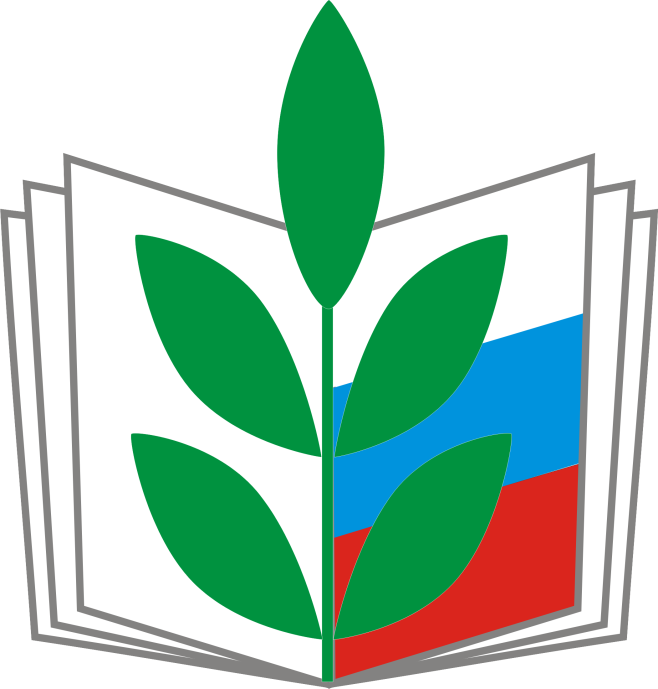 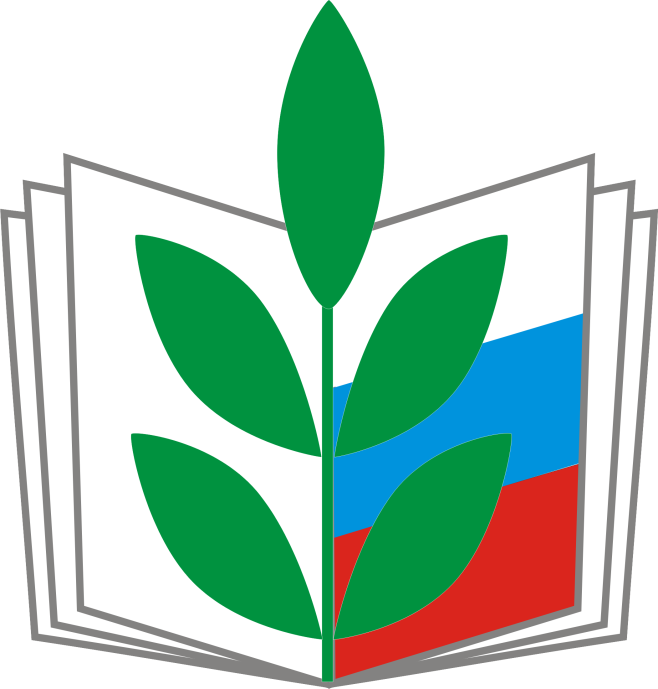 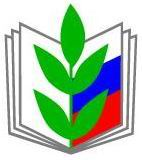 [Speaker Notes: Реализация права на ежегодный основной удлиненный оплачиваемый отпуск осуществляется:
 с учетом типов образовательных организаций;
 с  учетом организаций, осуществляющих обучение;
-  с  учетом особенностей здоровья обучающихся,  влияющих на продолжительность отпуска работников]
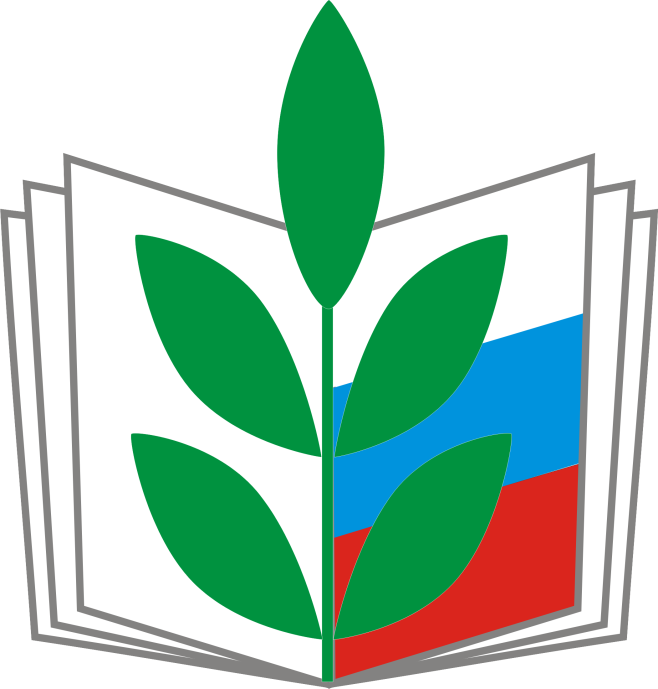 Педагогические работники образовательного учреждения не реже чем через каждые 10 лет непрерывной преподавательской работы имеют право на длительный отпуск сроком до одного года, порядок и условия предоставления которого определяются приказом Минобрнауки
 России  от 31 мая 2016 года № 644
При предоставлении длительного отпуска сроком до одного года учитывается:
-фактически проработанное время замещения должностей педагогических работников по трудовому договору(периоды фактически проработанного времени замещения должностей педагогических работников по трудовому договору суммируются, если продолжительность перерыва между увольнением с педагогической работы и поступлением на педагогическую работу составляет не более трех месяцев;
-время, когда педагогический работник фактически не работал, но за ним сохранялось место работы (должность);

-Продолжительность длительного отпуска, очерёдность его предоставления, разделение его на части, продление на основании листка нетрудоспособности в период нахождения в длительном отпуске, присоединение длительного отпуска к ежегодному основному оплачиваемому отпуску, предоставление длительного отпуска работающим по совместительству, оплата за счёт средств, полученных организацией от приносящей доход деятельности, и другие вопросы, не предусмотренные настоящим Порядком, определяются коллективным договором.
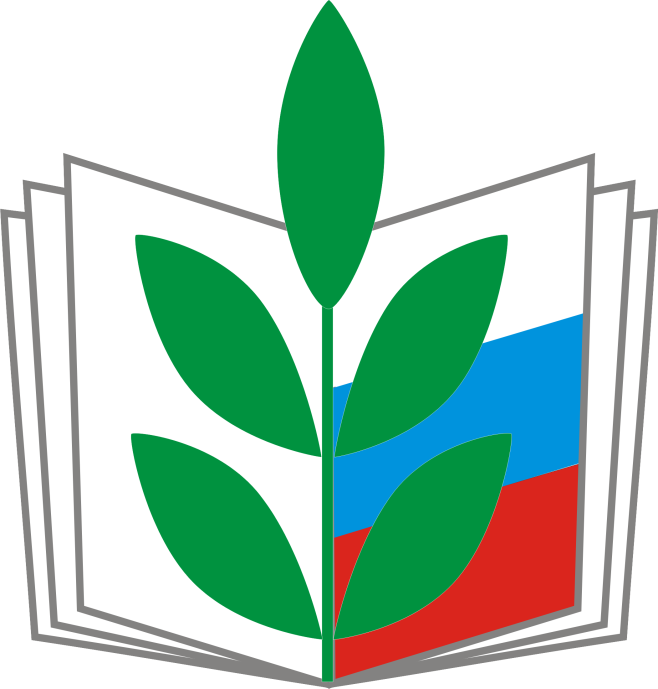 Длительный отпуск предоставляется педагогическому работнику на основании его заявления и оформляется распорядительным актом организации

 За педагогическими работниками, находящимися в длительном отпуске, сохраняется место работы (должность).За педагогическими работниками, находящимися в длительном отпуске, сохраняется объём учебной нагрузки при условии, что за этот период не уменьшилось количество часов по учебным планам, учебным графикам, образовательным программам или количество обучающихся, учебных групп (классов).Во время длительного отпуска не допускается перевод педагогического работника на другую работу, а также увольнение его по инициативе работодателя за исключением ликвидации организации.
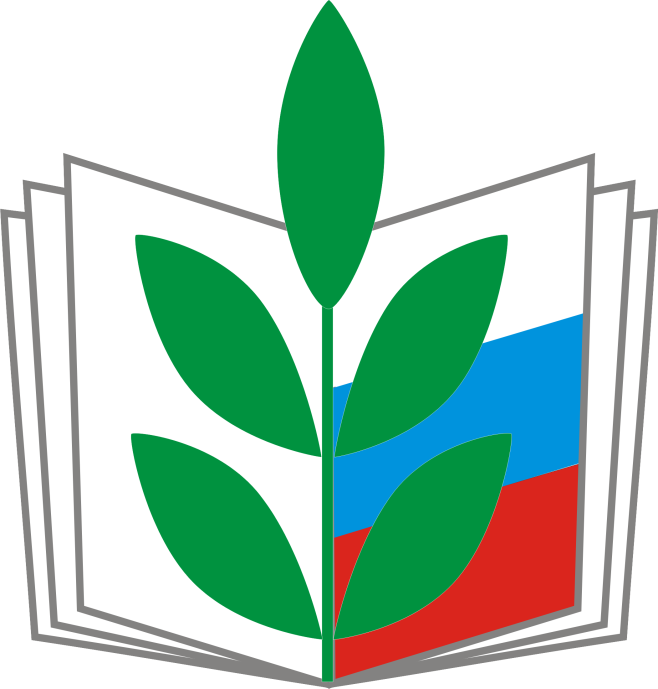 Право на дополнительное профессиональное образование по профилю педагогической деятельности не реже чем один раз в три года
 
Право работников на подготовку и дополнительное профессиональное образование (ДПО) установлено статьей 197 Трудового кодекса Российской Федерации

ДПО осуществляется посредством реализации дополнительных профессиональных программ (ДПП): программ повышения квалификации и программ профессиональной переподготовки (часть 2 статьи 76 Федерального закона № 273-ФЗ)

К освоению ДПП допускаются лица, имеющие среднее профессиональное и (или) высшее образование, а также лица, получающие среднее профессиональное и (или) высшее образование К созданию условий для ДПО работников относится урегулирование не только организационных, но и финансовых вопросов, непосредственно связанных с ДПО работников, в том числе:- предоставление гарантий и компенсаций, установленных трудовым законодательством и иными нормативными правовыми актами, содержащими нормы трудового права, коллективным договором, соглашениями, локальными нормативными актами, трудовым договором
       -направление работника на обучение  за счет бюджетных или внебюджетных источников
       
        -право работников, в том числе педагогических работников, работников из числа учебно-вспомогательного персонала, на ДПО реализуется путем заключения договора между работником и работодателем (часть 2 статьи 197 ТК РФ).
Право на дополнительное профессиональное образование по профилю педагогической деятельности не реже чем один раз в три года
 
Возмещение расходов, связанных со служебными командировками, регулируется статьей 168 ТК РФ, в соответствии с которой в случае направления работника в служебную командировку работодатель обязан возмещать ему:
расходы по проезду;
расходы по найму жилого помещения;
дополнительные расходы, связанные с проживанием вне места постоянного
жительства (суточные);
иные расходы, произведенные работником с разрешения или с ведома работодателя.
Работодатель не вправе обязывать работников осуществлять ДПО за счет их собственных средств, в том числе такие условия не могут быть включены в соответствующие договоры.
Неполучение работником  ДПО не может служить основанием для отказа в установлении педагогическим работникам квалификационной категории либо для признания их не соответствующими занимаемой должности.
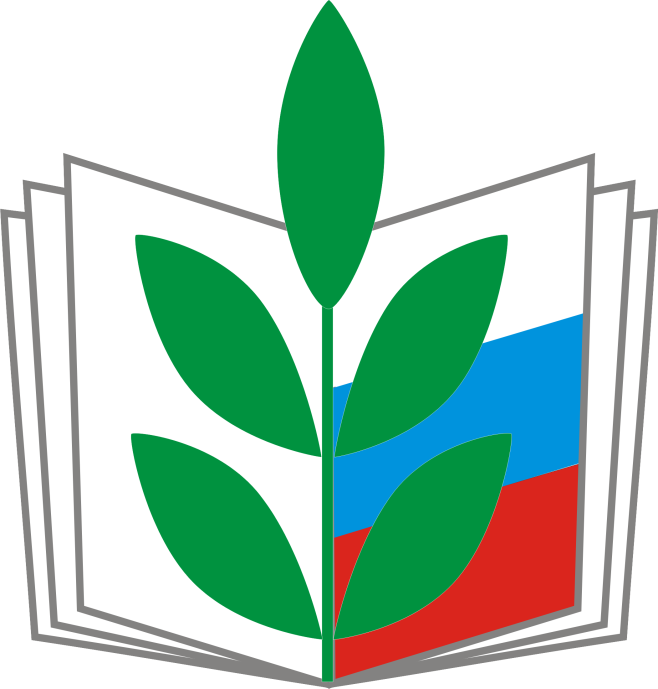 Рабочее время - время, в течение которого работник в соответствии с правилами внутреннего трудового распорядка и условиями трудового договора должен исполнять трудовые обязанности, а также иные периоды времени, которые в соответствии с настоящим Кодексом, другими федеральными законами и иными нормативными правовыми актами Российской Федерации относятся к рабочему времени (ч. 1 ст. 91 ТК РФ).
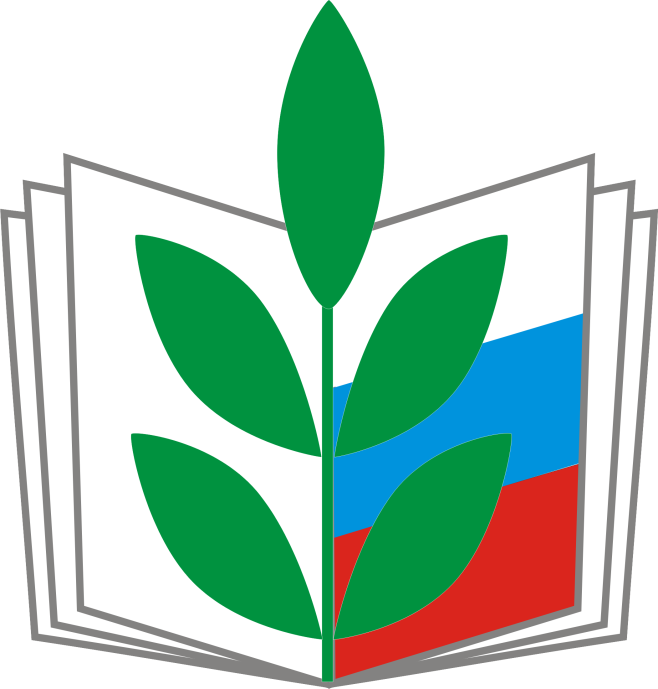 Статья 333 ТК РФ.  Продолжительность рабочего времени педагогических работников 


-Для педагогических работников устанавливается сокращенная продолжительность рабочего времени не более 36 часов в неделю.  
-В зависимости от должности и (или) специальности педагогических работников с учетом особенностей их труда продолжительность рабочего времени (нормы часов педагогической работы за ставку заработной платы), порядок определения учебной нагрузки, оговариваемой в трудовом договоре, и основания ее изменения, случаи установления верхнего предела учебной нагрузки педагогических работников определяются уполномоченным Правительством Российской Федерации федеральным органом исполнительной власти.
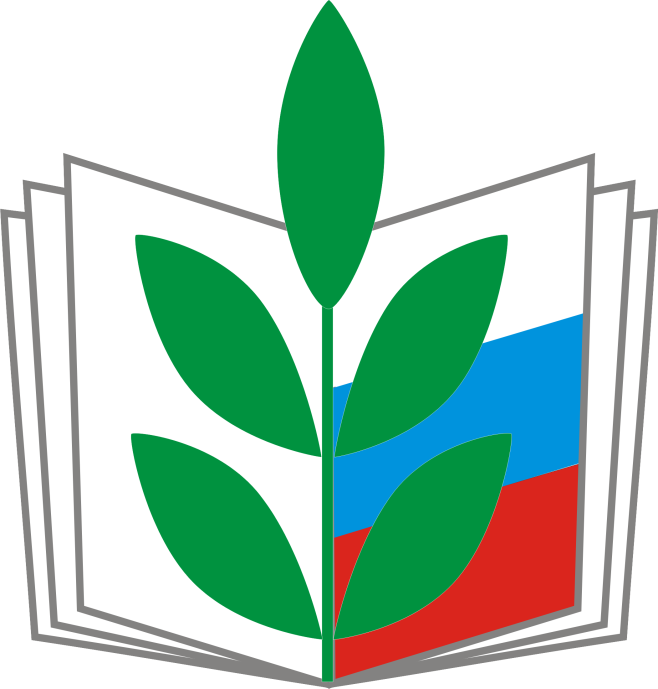 Рабочее время педагогических    
                                    работников
Трудовой кодекс Российской Федерации;

Федеральный закон от 29.12.2012 г. № 273-ФЗ «Об образовании в Российской Федерации»;

Приказ Минобрнауки России от 22.12.2014 г. № 1601 «О продолжительности рабочего времени (нормах часов педагогической работы за ставку заработной платы) педагогических работников и о порядке определения учебной нагрузки педагогических работников, оговариваемой в трудовом договоре»; 

Приказ Минобрнауки России от 11 мая 2016 г. № 536 «Об утверждении Особенностей режима рабочего времени и времени отдыха педагогических и иных работников организаций, осуществляющих образовательную деятельность»

Постановление Министерства труда и социального развития Российской Федерации от 30.06.2003 г. № 41 «Об особенностях работы по совместительству педагогических, медицинских, фармацевтических работников и работников культуры».
 
 -ПИСЬМО ДЕПАРТАМЕНТА ГОСУДАРСТВЕННОЙ ПОЛИТИКИ
В СФЕРЕ ОБЩЕГО ОБРАЗОВАНИЯ МИНИСТЕРСТВА ОБРАЗОВАНИЯ И НАУКИ РОССИЙСКОЙ ФЕДЕРАЦИИ
от 15 октября 2015 г. № 08-ПГ-МОН-37849
Норма часов учебной (преподавательской  работы)
Рабочее время учителей согласно приказу № 1601, состоит из двух частей
Нормируемая часть рабочего времени, включающая:  
время для выполнения учебной нагрузки , определяемое  с учетом фактического объема учебной нагрузки учителя
Другая часть рабочего времени, не конкретизированная  (в часах, минутах), включающая:
затраты времени на выполнение других должностных обязанностей, предусмотренных КХ

затраты времени для выполнения дополнительно оплачиваемых работ, которые  также не конкретизированы (в часах, минутах)
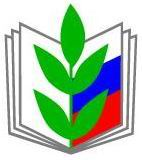 [Speaker Notes: * Конкретный объем учебной нагрузки зависит от преподаваемого предмета, количества часов по учебному плану, обеспеченности кадрами. Выполнение дополнительной учебной нагрузки осуществляется на добровольной основе и с оплатой пропорционально установленному объему учебной нагрузки 
       **К должностным обязанностям в зависимости от должности помимо учебной нагрузки может относиться: участие в деятельности педагогических и иных советов, методических объединений; осуществление связи с родителями;  проведение родительских собраний; участие в разработке рабочих программ и др.)  (именуется «другая часть педагогической работы»)      
        ***К затратам времени, необходимого для выполнения дополнительно оплачиваемых видов дополнительной работы относится работа, связанная с классным руководством, проверкой письменных работ, заведованием учебными кабинетами, мастерскими и др. дополнительно оплачиваемыми видами работ.  
        Установить конкретные рамки по времени в неделю для выполнения работ, как входящих в должностные обязанности учителя по КХ, так и выполняемые ими за дополнительную оплату невозможно и нецелесообразно,  поскольку такая работа выполняется не  ежедневно не еженедельно, и даже не ежемесячно. Конкретизация работ по времени приведет к неоправданному увеличению рабочего времени учителей]
Рабочее время педагогических работников (письмо Департамента государственной политики в сфере общего образования 
от 15 октября 2015 г. №08-ПГ-МОН-37849  )
1) Согласно Номенклатуре должностей педагогических работников организаций, осуществляющих образовательную деятельность, должностей руководителей образовательных организаций, утвержденной постановлением Правительства Российской Федерации от 8 августа 2013 г. N 678, в сфере образования используются 40 наименований должностей педагогических работников;
2) Труд педагогических работников как на должностях с различными наименованиями, так и по одноименным должностям может существенно отличаться по сложности и условиям выполнения работы в различных образовательных организациях, с различным контингентом обучающихся и воспитанников;
3) Понятие «продолжительность рабочего времени не более 36 часов» не является единой для всех педагогических работников продолжительностью рабочего времени.
Рабочее время педагогических работников (письмо Департамента государственной политики в сфере общего образования 
от 15 октября 2015 г. №08-ПГ-МОН-37849  )
4) Установление учителю или педагогу дополнительного образования продолжительности рабочего времени 36 часов в неделю, то есть сверх фактического объема учебной нагрузки (педагогической работы), являющегося нормируемой частью их рабочего времени, является неправомерным.
Локальные нормативные акты по вопросам определения учебной нагрузки педагогических работников, осуществляющих учебную (преподавательскую) работу, а также ее изменения принимаются с учетом мнения выборного органа первичной профсоюзной организации.
ПОРЯДОК ОПРЕДЕЛЕНИЯ УЧЕБНОЙ НАГРУЗКИ ПЕДАГОГИЧЕСКИХ РАБОТНИКОВ, ОГОВАРИВАЕМОЙ В ТРУДОВОМ ДОГОВОРЕ 
(Приказ Минобрнауки России от 22.12.2014 г. № 1601):
Объем учебной нагрузки педагогических работников, выполняющих учебную (преподавательскую) работу, определяется ежегодно на начало учебного года;
Объем учебной нагрузки, установленный педагогическому работнику, оговаривается в трудовом договоре;
 Объем учебной нагрузки педагогических работников, установленный на начало учебного года, не может быть изменен в текущем учебном году по инициативе работодателя за исключением изменения объема учебной нагрузки педагогических работников (учитель, педагог дополнительного образования, тренер-преподаватель,  преподаватель СПО), в сторону ее снижения, связанного с уменьшением количества часов по учебным планам, учебным графикам, сокращением количества обучающихся, занимающихся, групп, сокращением количества классов (классов-комплектов).
Другая часть педагогической работы, определяемая с учетом должностных обязанностей (Приказ Минобрнауки России от 11.05.2016 г. № 536 «Об утверждении  Особенностей режима рабочего времени и времени отдыха педагогических и иных  работников организаций, осуществляющих образовательную деятельность»)
Другая часть педагогической работы регулируется следующим образом:
самостоятельно - подготовка к осуществлению образовательной деятельности и выполнению обязанностей по обучению, воспитанию обучающихся и (или) организации образовательной деятельности, участие в разработке рабочих программ предметов, курсов, дисциплин (модулей), изучение индивидуальных способностей, интересов и склонностей обучающихся;
в порядке, устанавливаемом правилами внутреннего трудового распорядка, - ведение журнала и дневников обучающихся в электронной (либо в бумажной) форме; организация и проведение методической, диагностической и консультативной помощи родителям (законным представителям) обучающихся;
планами и графиками организации, утверждаемыми локальными актами организации - выполнение обязанностей, связанных с участием в работе педагогических советов, методических советов (объединений), работой по проведению родительских собраний;
,
графиками, планами, расписаниями, утверждаемыми локальными нормативными актами организации, коллективным договором, - выполнение дополнительной индивидуальной и (или) групповой работы с обучающимися, участие в оздоровительных, воспитательных и других мероприятиях, проводимых в целях реализации образовательных программ в организации, включая участие в концертной деятельности, конкурсах, состязаниях, спортивных соревнованиях, тренировочных сборах, экскурсиях, других формах учебной деятельности (с указанием в локальном нормативном акте, коллективном договоре порядка и условий выполнения работ);
трудовым договором (дополнительным соглашением к трудовому договору) - выполнение с письменного согласия дополнительных видов работ, непосредственно связанных с образовательной деятельностью, на условиях дополнительной оплаты (классное руководство; проверка письменных работ; заведование учебными кабинетами, лабораториями, мастерскими, учебно-опытными участками; руководство методическими объединениями; другие дополнительные виды работ с указанием в трудовом договоре их содержания, срока выполнения и размера оплаты);
локальными нормативными актами организации - периодические кратковременные дежурства в организации
,
Примерное содержание ТД с учителем в части рабочего времени
1. Работник принимается на работу в должности учителя для преподавания ____________________________________________ (указать преподаваемый учебный предмет(ы), дисциплину(ы))
____________________________________________
(полное наименование образовательного учреждения, его обособленного  структурного подразделения с указанием местонахождения)       
   2.  Работнику устанавливается по занимаемой должности учебная нагрузка в объеме ______________ (указать объем учебной нагрузки в часах по предмету (предметам)) в неделю
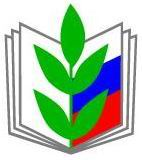 [Speaker Notes: Приказ зарегистрирован Минюстом России 25 февраля 2015 г., регистрационный	№ 36204, Опубликован на  Официальный интернет-портал правовой информации http://www.pravo.gov.ru, 27.02.2015, в "Российской газете", N 49, 11.03.2015 . Вступил в силу – 10 марта 2015 г., т.е. после истечения 10 дней после дня его первого опубликования на  Официальном интернет-портале правовой информации 
Приказ  принят в соответствии с п. 5.2.71 Положения о Минобрнауки России]
Примерное содержание ТД с учителем в части рабочего времени
Наряду с оговоренной в пунктах 1 и 2  ТД трудовой функцией Работник выполняет следующие виды дополнительной педагогической работы, непосредственно связанной с образовательным процессом, не входящей в круг его основных обязанностей:
    а) проверка письменных работ   
    б) классное руководство
    в) заведование учебным кабинетом 
   г) ____________________________
( указать конкретные виды дополнительной работы из числа перечисленных и иных видов работы)
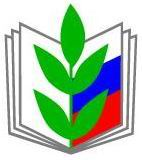 [Speaker Notes: Приказ зарегистрирован Минюстом России 25 февраля 2015 г., регистрационный	№ 36204, Опубликован на  Официальный интернет-портал правовой информации http://www.pravo.gov.ru, 27.02.2015, в "Российской газете", N 49, 11.03.2015 . Вступил в силу – 10 марта 2015 г., т.е. после истечения 10 дней после дня его первого опубликования на  Официальном интернет-портале правовой информации 
Приказ  принят в соответствии с п. 5.2.71 Положения о Минобрнауки России]
Работодатель не вправе возлагать на педагогического работника без его согласия по своему усмотрению без соответствующей компенсации обязанности, не предусмотренные квалификационной характеристикой по занимаемой им должности
К примеру:
 обход домов в микрорайоне с целью выявления детей, подлежащих обучению;
  дежурства  во внеурочное время, в выходные и праздничные  дни в образовательной организации, в клубных  и иных организациях
Дополнительная работа, не связанная с выполнением  должностных обязанностей, предусмотренных квалификационной характеристикой, а также педагогическая работа, непосредственно связанная с образовательной деятельностью, но также не предусмотренная квалификационной характеристикой, может возлагаться на педагогических работников только с их письменного согласия  и за дополнительную оплату
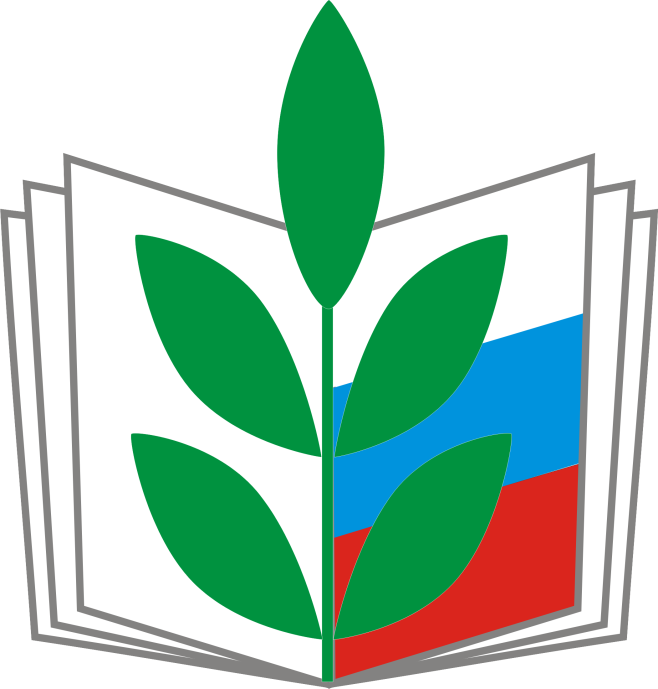 Трудовой договор
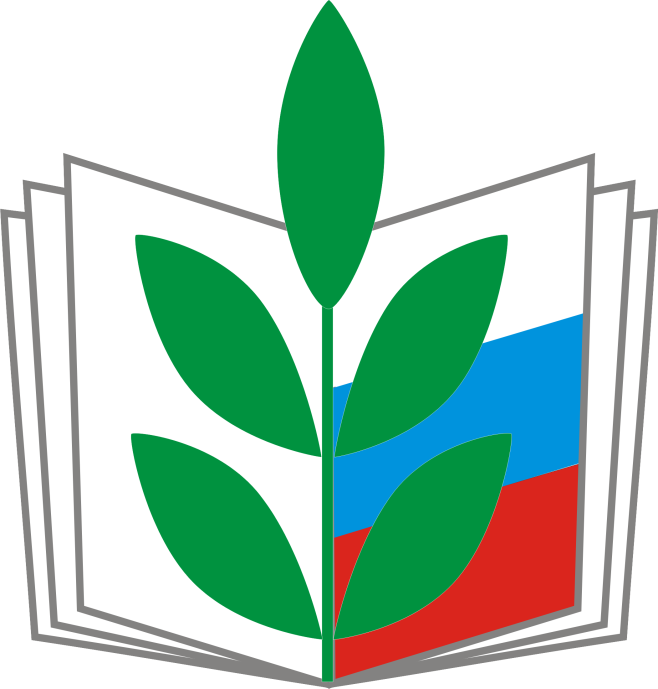 Понятие трудового договора
Трудовой договор - соглашение между работодателем и работником, в соответствии с которым работодатель обязуется предоставить работнику работу по обусловленной трудовой функции, обеспечить условия труда, предусмотренные трудовым законодательством и иными нормативными правовыми актами, содержащими нормы трудового права, коллективным договором, соглашениями, локальными нормативными актами и данным соглашением, своевременно и в полном размере выплачивать работнику заработную плату, а работник обязуется лично выполнять определенную этим соглашением трудовую функцию, соблюдать правила внутреннего трудового распорядка, действующие у данного работодателя.
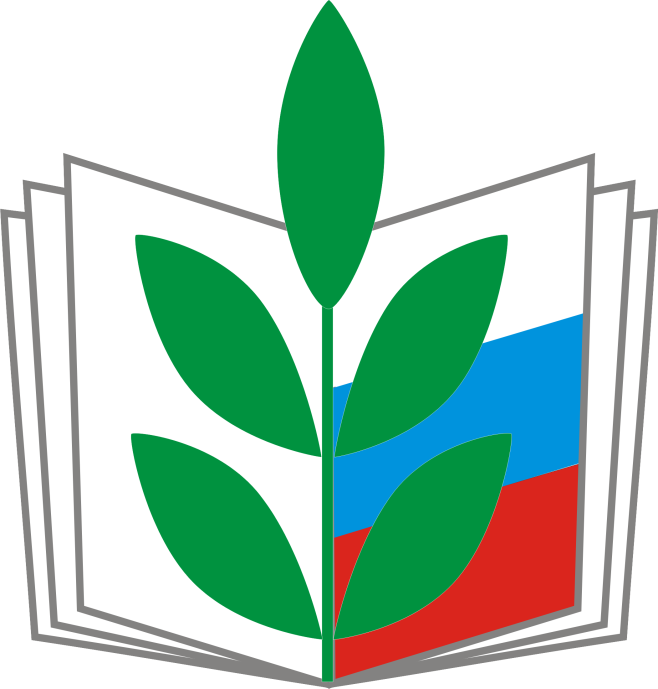 Стороны трудового договора
Стороны трудового договора
работник
работодатель
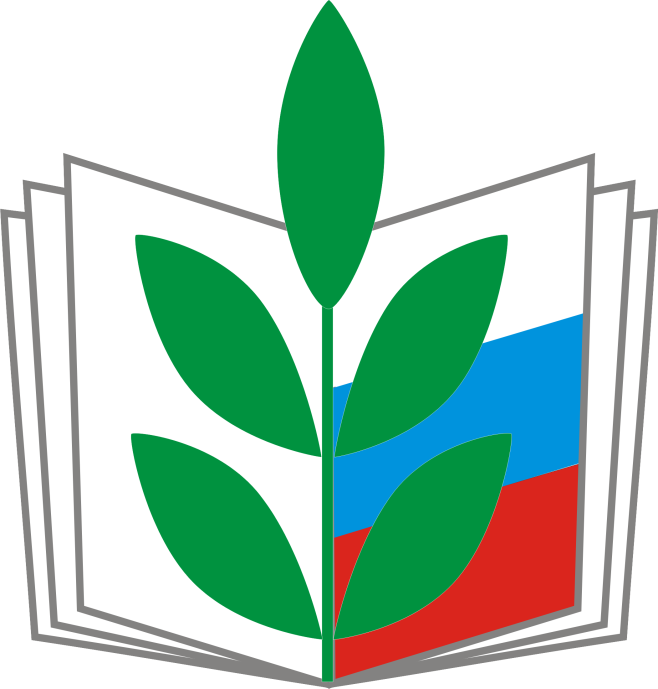 Форма трудового договора
-Трудовой договор с руководителем образовательной организации заключается на основе Типовой формы трудового договора (утверждена постановлением Правительства Российской Федерации                от 12 апреля 2013 г. № 329)
-Типовая форма трудового договора с работником утверждена Распоряжением Правительства РФ от 26.11.2012 N 2190-р «Об утверждении Программы поэтапного совершенствования системы оплаты труда в государственных (муниципальных) учреждениях на 2012 - 2018 годы»(Приложение №3)
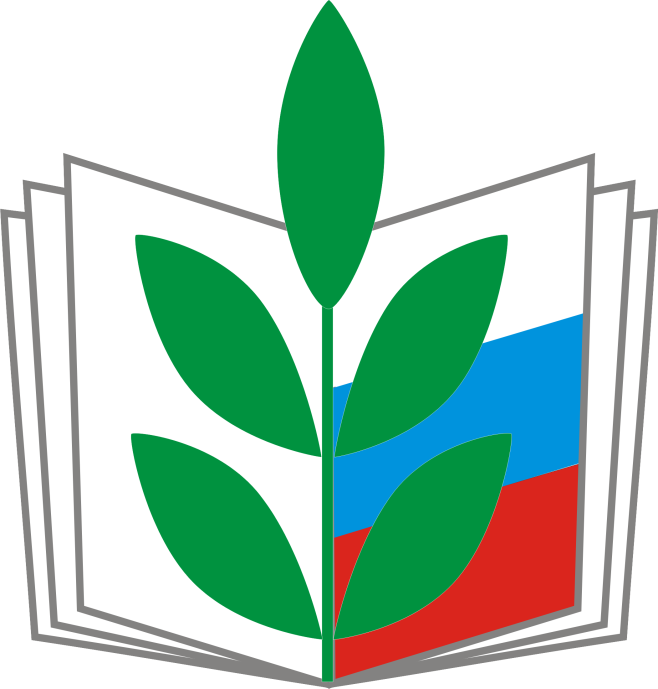 Содержание трудового договора
В трудовом договоре указываются:фамилия, имя, отчество работника и наименование работодателя, заключивших трудовой договор;сведения о документах, удостоверяющих личность работника;идентификационный номер налогоплательщика (для работодателей;сведения о представителе работодателя, подписавшем трудовой договор, и основание, в силу которого он наделен соответствующими полномочиями;место и дата заключения трудового договора.
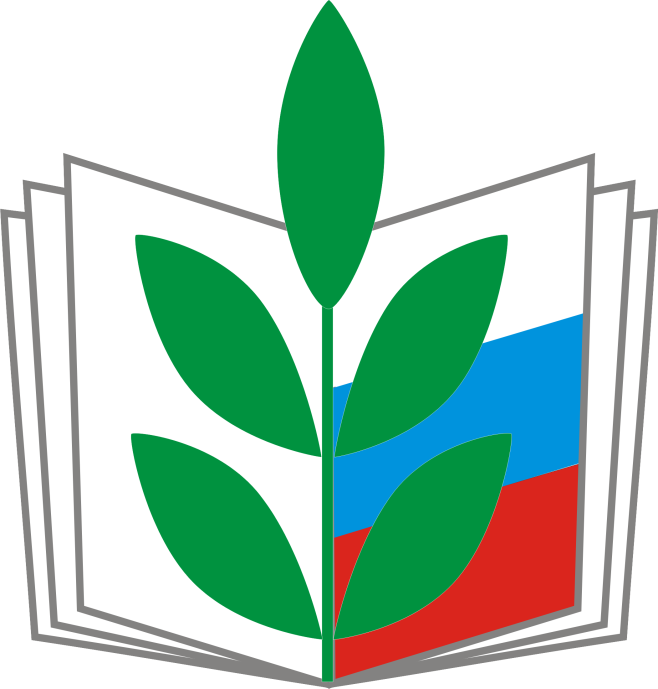 Обязательные условия трудового договора
1. Место работы, а в случае, когда работник принимается для работы в филиале, представительстве или ином обособленном структурном подразделении организации, расположенном в другой местности, - место работы с указанием обособленного структурного подразделения и его местонахождения;


2. Трудовая функция (работа по должности в соответствии со штатным расписанием, профессии, специальности с указанием квалификации; конкретный вид поручаемой работнику работы). 
  Если в соответствии с ТК РФ , иными федеральными законами с выполнением работ по определенным должностям, профессиям, специальностям связано предоставление компенсаций и льгот либо наличие ограничений, то наименование этих должностей, профессий или специальностей и квалификационные требования к ним должны соответствовать наименованиям и требованиям, указанным в квалификационных справочниках, утверждаемых в порядке, устанавливаемом Правительством Российской Федерации, или соответствующим положениям профессиональных стандартов;
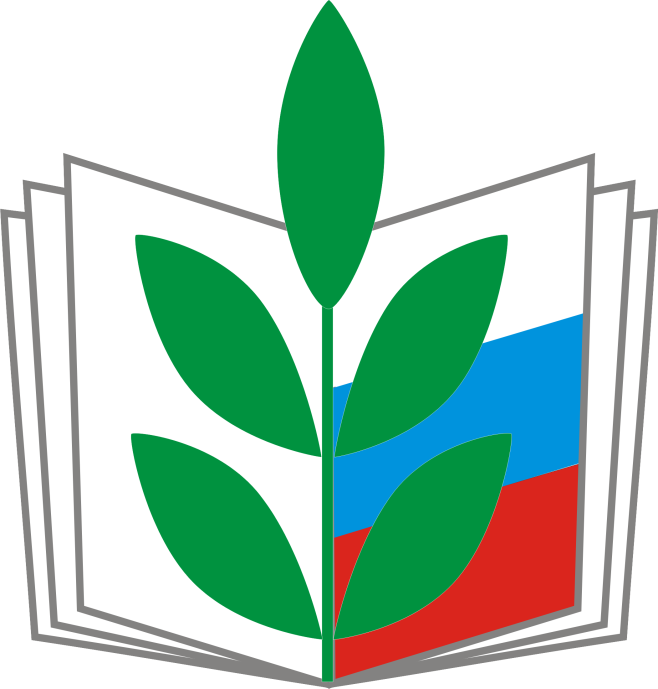 Обязательные условия трудового договора
3. Дата начала работы, а в случае, когда заключается срочный трудовой договор, - также срок его действия и обстоятельства (причины), послужившие основанием для заключения срочного трудового договора в соответствии с ТК РФ или иным федеральным законом; 
Срочный трудовой договор заключается(ст. 59 ТК РФ):

-на время исполнения обязанностей отсутствующего работника, за которым сохраняется место работы;
-с лицами, принимаемыми для выполнения заведомо определенной работы в случаях, когда ее завершение не может быть определено конкретной датой;
- для выполнения работ, непосредственно связанных со стажировкой и с профессиональным обучением работника;
-с лицами, направленными органами службы занятости населения на работы временного характера и общественные работы;

По соглашению сторон срочный трудовой договор может заключаться:
 -с поступающими на работу пенсионерами по возрасту;
-с руководителями, заместителями руководителей и главными бухгалтерами организаций независимо от их организационно-правовых форм и форм собственности;
-с лицами, получающими образование по очной форме обучения;
-с лицами, поступающими на работу по совместительству.
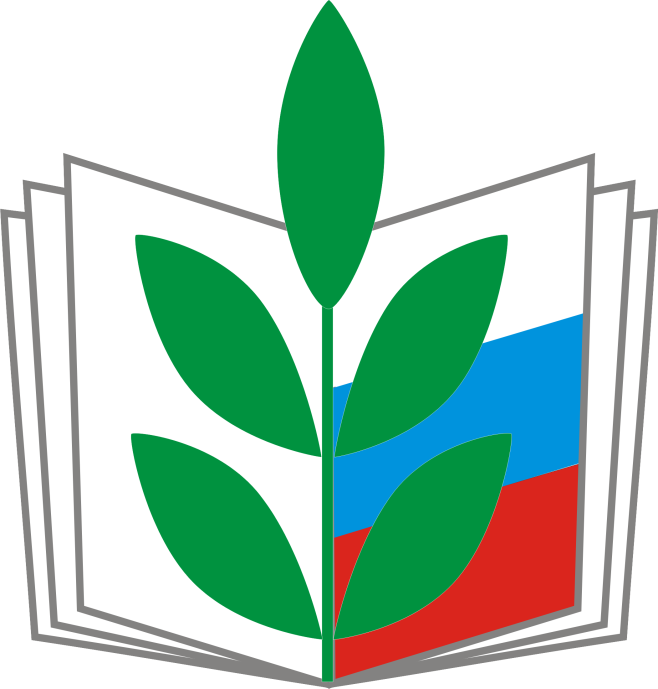 Обязательные условия трудового договора
4. Условия оплаты труда (в том числе размер тарифной ставки или оклада (должностного оклада) работника, доплаты, надбавки и поощрительные выплаты); сроки выплат
Составные части заработной платы:
Оклад (должностной оклад, ставка заработной платы)) - фиксированный размер оплаты труда работника за исполнение трудовых (должностных) обязанностей определенной сложности за календарный месяц без учета компенсационных, стимулирующих и социальных выплат (статья 129 Трудового кодекса Российской Федерации)
Выплаты компенсационного характера устанавливаются в зависимости от условий труда в соответствии с трудовым законодательством, иными нормативными правовыми актами РФ, содержащими нормы трудового права
Выплаты стимулирующего характера  устанавливаются работнику с учетом критериев, позволяющих оценить результативность и качество его работы
Примерная форма ТД (приложение № 3 расп.Правительства РФ от 26 ноября 2012 г. N 2190-р)  раздел IV Оплата труда
п. 13. За выполнение трудовых обязанностей, предусмотренных настоящим трудовым договором, работнику устанавливается заработная плата в размере:


б) работнику производятся выплаты компенсационного характера:
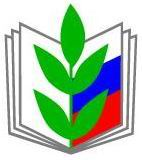 (Примерная форма ТД – раздел IV. Оплата труда )
п. 13. За выполнение трудовых обязанностей, предусмотренных настоящим трудовым договором, работнику устанавливается заработная плата в размере:
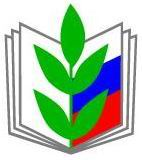 [Speaker Notes: В случае отсутствия в ранее заключенном ТД информации о размерах и условиях выплат стимулирующего характера, требуется предупреждение работника об  изменениях в ТД о внесении соответствующих сведений  не менее чем за 2 месяца. По истечении 2 месячного срока по мере разработки показателей  заключается дополнительное соглашение к ТД с указанием наименований выплат, условий их получения, показателей и критериев оценки эффективности, периодичность и размер выплаты. Следует отметить, что наибольшее количество замечаний при принятии программы было высказано именно по конкретизации в  ТД выплат стимулирующего характера. В результате в Программе предусмотрено, что поощрение работников должно предусматриваться не только за индивидуальные результаты труда, но   также  и за достижение коллективных результатов труда. Условия получения вознаграждения должны быть понятны работодателю и работнику и не допускать двойного толкования, а также выплат, без учета результатов труда. Имеется тенденция к  увлечению  различными стимулирующими выплатами вместо увеличения основной части оплаты труда. На федеральном уровне предполагается исключить требование об обязательности формирования средств на стимулирование в объеме «не менее 30%».]
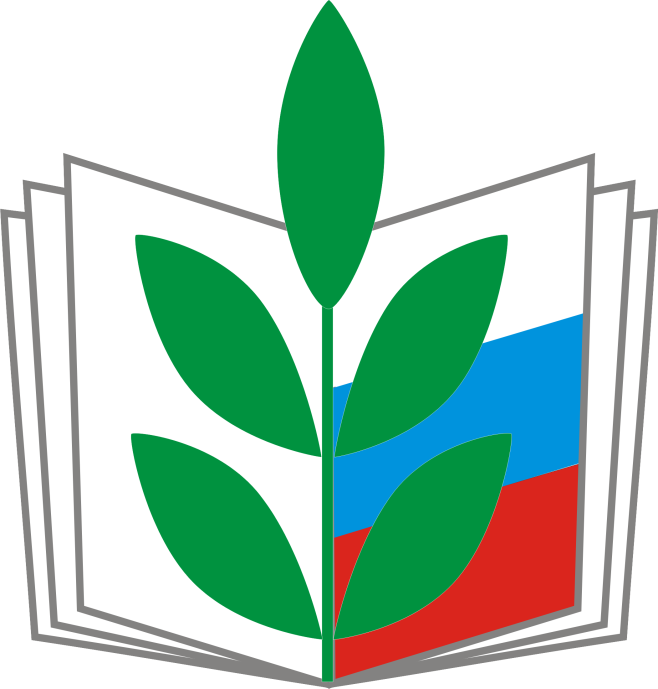 Обязательные условия трудового договора
5. Режим рабочего времени и времени отдыха (если для данного работника он отличается от общих правил, действующих у данного работодателя); Права и обязанности работника и работодателя; 

Режим рабочего времени должен предусматривать продолжительность рабочей недели (пятидневная с двумя выходными днями, шестидневная с одним выходным днем, рабочая неделя с предоставлением выходных дней по скользящему графику, неполная рабочая неделя), работу с ненормированным рабочим днем для отдельных категорий работников, продолжительность ежедневной работы (смены), в том числе неполного рабочего дня (смены), время начала и окончания работы, время перерывов в работе, чередование рабочих и нерабочих дней, которые устанавливаются правилами внутреннего трудового распорядка в соответствии с трудовым законодательством и иными нормативными правовыми актами, содержащими нормы трудового права, коллективным договором, соглашениями, а для работников, режим рабочего времени которых отличается от общих правил, установленных у данного работодателя, - трудовым договором.
6. Условия труда на рабочем месте.  Гарантии и компенсации за работу с вредными и (или) опасными условиями труда, если работник принимается на работу в соответствующих условиях, с указанием характеристик условий труда на рабочем месте
Обязательные условия трудового договора
7. Условия, определяющие в необходимых случаях характер работы (подвижной, разъездной, в пути, другой характер работы); 

8. Условие об обязательном социальном страховании работника в соответствии с ТК РФ  и иными федеральными законами;
Дополнительные условия трудового договора
-об уточнении места работы (с указанием структурного подразделения и его местонахождения) и (или) о рабочем месте;
-об испытании;
-о неразглашении охраняемой законом тайны (государственной, служебной, коммерческой и иной);
-об обязанности работника отработать после обучения не менее установленного договором срока, если обучение проводилось за счет средств работодателя;
-о видах и об условиях дополнительного страхования работника;
-об улучшении социально-бытовых условий работника и членов его семьи;
-об уточнении применительно к условиям работы данного работника прав и обязанностей работника и работодателя, установленных трудовым законодательством и иными нормативными правовыми актами, содержащими нормы трудового права.
Вступление трудового договора в силу
-со дня его подписания работником и работодателем; 

-со дня фактического допущения работника к работе с ведома или по поручению работодателя или его представителя.
Документы, предъявляемые при заключении трудового договора
паспорт или иной документ, удостоверяющий личность;

 трудовую книжку, за исключением случаев, когда трудовой договор заключается впервые или работник поступает на работу на условиях совместительства;

 страховое свидетельство государственного пенсионного страхования;

 документы воинского учета - для военнообязанных и лиц, подлежащих призыву на военную службу;

 документ об образовании, о квалификации или наличии специальных знаний - при поступлении на работу, требующую специальных знаний или специальной подготовки;

 справку о наличии (отсутствии) судимости и (или) факта уголовного преследования либо о прекращении уголовного преследования по реабилитирующим основаниям
Испытание при приеме на работу
При заключении трудового договора в нем по соглашению сторон может быть предусмотрено условие об испытании работника в целях проверки его соответствия поручаемой работе. Отсутствие в трудовом договоре условия об испытании означает, что работник принят на работу без испытания. 
Испытание при приеме на работу не устанавливается для:
-лиц, избранных по конкурсу на замещение соответствующей должности, беременных женщин и женщин, имеющих детей в возрасте до полутора лет;
-лиц, не достигших возраста восемнадцати лет;
-лиц, окончивших имеющие государственную аккредитацию образовательные учреждения начального, среднего и высшего профессионального образования и впервые поступающих на работу по полученной специальности в течение одного года 
-лиц, избранных на выборную должность на оплачиваемую работу;
- лиц, приглашенных на работу в порядке перевода от другого работодателя по согласованию между работодателями;
Оформление приема на работу
Прием на работу оформляется приказом (распоряжением) работодателя, изданным на основании заключенного трудового договора. Содержание приказа (распоряжения) работодателя должно соответствовать условиям заключенного трудового договора.
 Приказ (распоряжение) работодателя о приеме на работу объявляется работнику под роспись в трехдневный срок со дня фактического начала работы. По требованию работника работодатель обязан выдать ему надлежаще заверенную копию указанного приказа (распоряжения).
При приеме на работу (до подписания трудового договора) работодатель обязан ознакомить работника под роспись с правилами внутреннего трудового распорядка, иными локальными нормативными актами, непосредственно связанными с трудовой деятельностью работника, коллективным договором.
Дополнительная работа
Статья 60.2. Совмещение профессий (должностей). Расширение зон обслуживания, увеличение объема работы. Исполнение обязанностей временно отсутствующего работника без освобождения от работы, определенной трудовым договором
С письменного согласия работника 
За дополнительную оплату
Срок дополнительной работы, ее содержание и объем устанавливаются работодателем с письменного согласия работника.
Работник имеет право досрочно отказаться от выполнения дополнительной работы, а работодатель - досрочно отменить поручение о ее выполнении, предупредив об этом в письменной форме не позднее чем за три рабочих дня.
Изменение трудового договора
Изменение трудового договора оформляется при изменении условий трудового договора, т.е. таких условий, без согласования которых договор не может быть заключен: условия труда и отдыха, условия оплаты труда, права и обязанности работников.

Согласно ст. 72 ТК РФ изменение определенных сторонами условий трудового договора, в том числе перевод на другую работу, допускается только по соглашению сторон трудового договора, за исключением случаев, предусмотренных ТК РФ. Соглашение об изменении условий трудового договора заключается в письменной форме.

Изменения трудового договора могут происходить по инициативе работодателя в порядке, определенном ст. 74 ТК РФ. Если изменения трудового договора (заработная плата, режим работы, нормы выработки и т.д., за исключением трудовой функции) вызваны организационными или технологическими переменами на предприятии, спрашивать согласия работника не нужно, но необходимо соблюсти процедуру изменения обязательных условий трудового договора.
Основания прекращения трудового договора
1) соглашение сторон (раздел 78 ТК);

2) истечение срока трудового договора (рубрика 79 ТК), за исключением случаев, когда трудовые отношения фактически продолжаются и ни одна из сторон не потребовала их прекращения;

3) расторжение трудового договора по инициативе работника (рубрика 80 ТК);

4) расторжение трудового договора по инициативе работодателя (статьи 71 и 81 ТК);

5) перевод работника по его просьбе либо с его согласия на незамещенную должность к новому работодателю либо переход на выборную незамещенную должность;

6) отказ работника от продолжения свободной должности в связи со сменой собственника имущества организации, с изменением подведомственности (подчиненности) организации или ее реорганизацией (рубрика 75 ТК)

7) отказ работника от предложения вакантного места в связи с изменением заданных сторонами условий трудового договора (рубрика четвертая статьи 74 ТК);

8) отказ работника от перевода на свежую вакансию, нужного ему в соответствии с медицинским заключением, выданным в порядке, указанном федеральными законами и другими нормативными правовыми актами Российской Федерации, или отсутствие у работодателя рациональной вакантного места (статье третья и четвертая статьи 73 ТК);

9) обстоятельства, не зависящие от воли сторон (пункт 83 ТК)

11) нарушение определенных настоящим Кодексом либо остальным федеральным законом правил заключения трудового договора, в случае если это нарушение исключает вероятность продолжения вакантного места (рубрика 84 ТК).
Расторжение трудового договора по инициативе работника (по собственному желанию)
Работник имеет право расторгнуть трудовой договор, предупредив об этом работодателя в письменной форме не позднее чем за две недели, если иной срок не установлен Трудовым Кодексом или иным федеральным законом. Течение указанного срока начинается на следующий день после получения работодателем заявления работника об увольнении.
Руководитель имеет право досрочно расторгнуть трудовой договор, предупредив об этом работодателя (собственника имущества организации, его представителя) в письменной форме не позднее чем за месяц.

По соглашению между работником и работодателем трудовой договор может быть расторгнут и до истечения срока предупреждения об увольнении.
Расторжение трудового договора по инициативе работодателя
Трудовой договор может быть расторгнут работодателем в случаях:
1) ликвидации организации;
2) сокращения численности или штата работников организации, индивидуального предпринимателя;
3) несоответствия работника занимаемой должности или выполняемой работе вследствие недостаточной квалификации, подтвержденной результатами аттестации;
4) смены собственника имущества организации;
5) неоднократного неисполнения работником без уважительных причин трудовых обязанностей, если он имеет дисциплинарное взыскание;
6) однократного грубого нарушения работником трудовых обязанностей;
7) совершения виновных действий работником, непосредственно обслуживающим денежные или товарные ценности, если эти действия дают основание для утраты доверия к нему со стороны работодателя;
8) совершения работником, выполняющим воспитательные функции, аморального проступка, несовместимого с продолжением данной работы;
9) принятия необоснованного решения руководителем организации, его заместителями и главным бухгалтером, повлекшего за собой нарушение сохранности имущества, неправомерное его использование или иной ущерб имуществу организации;
10) однократного грубого нарушения руководителем организации (филиала, представительства), его заместителями своих трудовых обязанностей;
11) представления работником работодателю подложных документов при заключении трудового договора;
Дополнительные основания прекращения трудового договора с педагогическим работником
Помимо оснований, предусмотренных настоящим Кодексом и иными федеральными законами, основаниями прекращения трудового договора с педагогическим работником являются:1) повторное в течение одного года грубое нарушение устава организации, осуществляющей образовательную деятельность;2) применение, в том числе однократное, методов воспитания, связанных с физическим и (или) психическим насилием над личностью обучающегося, воспитанника;
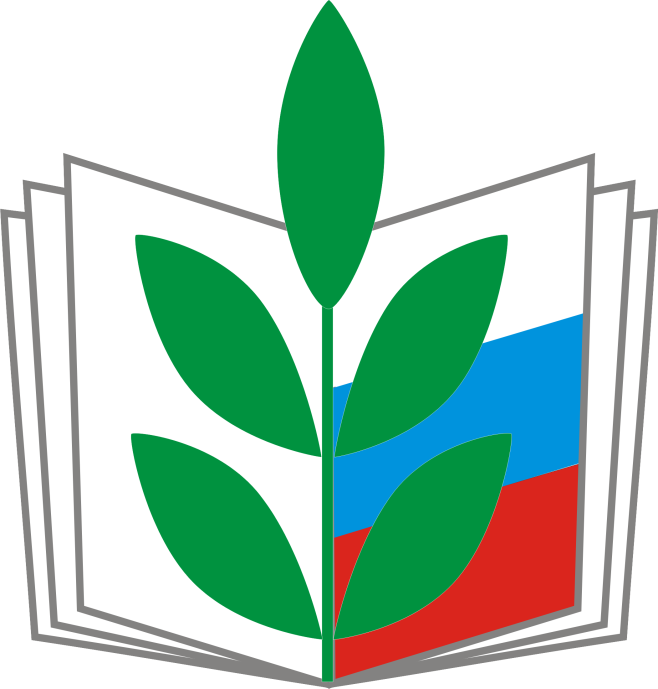 Особенности прекращения трудового договора с руководителем
Помимо общих оснований прекращения трудового договора для руководителей в ТК РФ предусмотрены дополнительные основания для прекращения трудового договора с руководителем организации.
В соответствии с п.2 статьи 278 ТК РФ трудовой договор, заключенный с руководителем как на определенный, так и на неопределенный срок,  прекращается:
в связи с принятием собственником имущества организации либо уполномоченным собственником лицом (органом) решения о прекращении трудового договора
Общий порядок оформления прекращения трудового договора
Прекращение трудового договора оформляется приказом (распоряжением) работодателя.
С приказом (распоряжением) работодателя о прекращении трудового договора работник должен быть ознакомлен под роспись. По требованию работника работодатель обязан выдать ему надлежащим образом заверенную копию указанного приказа (распоряжения). В случае, когда приказ (распоряжение) о прекращении трудового договора невозможно довести до сведения работника или работник отказывается ознакомиться с ним под роспись, на приказе (распоряжении) производится соответствующая запись.
Днем прекращения трудового договора во всех случаях является последний день работы работника, за исключением случаев, когда работник фактически не работал, но за ним сохранялось место работы.
В день прекращения трудового договора работодатель обязан выдать работнику трудовую книжку , справку о заработной плате за 2 года и произвести с ним расчет
Право на получение выходного пособия при расторжении трудового договора
При расторжении трудового договора в связи с ликвидацией организации, сокращением численности или штата работников увольняемому работнику  выплачивается выходное пособие в размере среднего месячного заработка, а также за ним сохраняется средний месячный заработок на период трудоустройства, но не свыше двух месяцев.
		Выходное пособие в размере двухнедельного заработка выплачивается работнику при расторжении трудового договора в связи:
-Отказом работника от перевода на другую работу согласно медицинскому заключению;
-Призывом работника на военную службу;
-Восстановлением на работе работника, ранее выполнявшего эту работу;
-Отказом работника от перевода на работу в другую местность вместе с работодателем;
-Признанием работника полностью неспособным к трудовой деятельности по медицинскому заключению;
-Отказом работника от продолжения  работы в связи с изменением определенных сторонами условий трудового договора.